FIGURE 1. Kaplan-Meier estimates of the cumulative incidence of coronary heart disease events (nonfatal ...
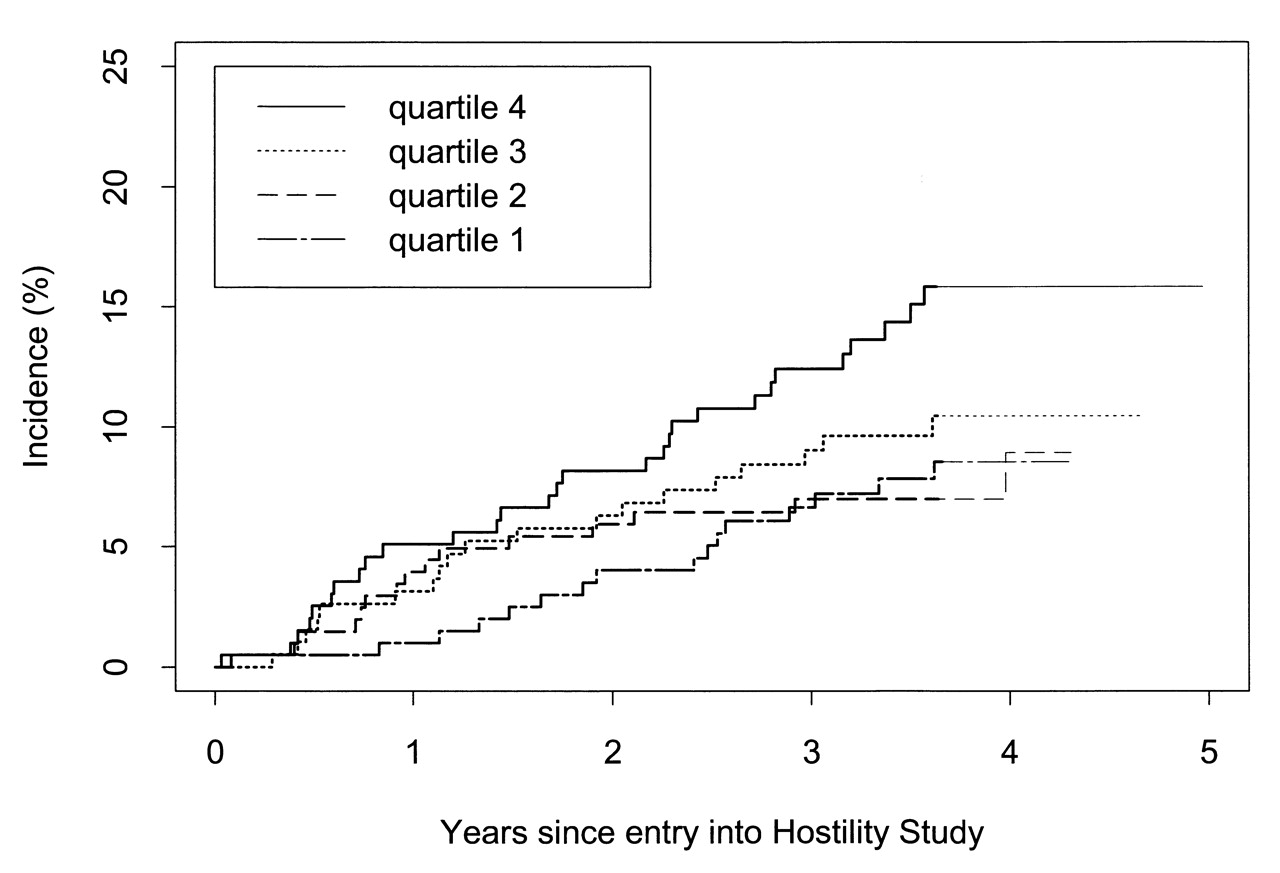 Am J Epidemiol, Volume 156, Issue 12, 15 December 2002, Pages 1092–1099, https://doi.org/10.1093/aje/kwf158
The content of this slide may be subject to copyright: please see the slide notes for details.
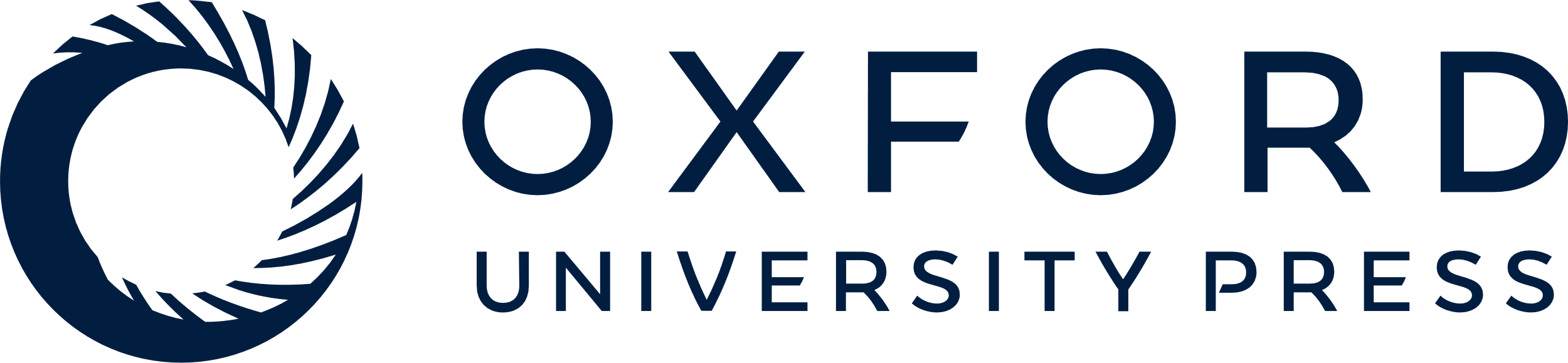 [Speaker Notes: FIGURE 1. Kaplan-Meier estimates of the cumulative incidence of coronary heart disease events (nonfatal myocardial infarction and coronary heart disease death) by hostility score quartile, Hostility Ancillary Study, Heart and Estrogen/progestin Replacement Study, United States, 1993–1998.


Unless provided in the caption above, the following copyright applies to the content of this slide:]